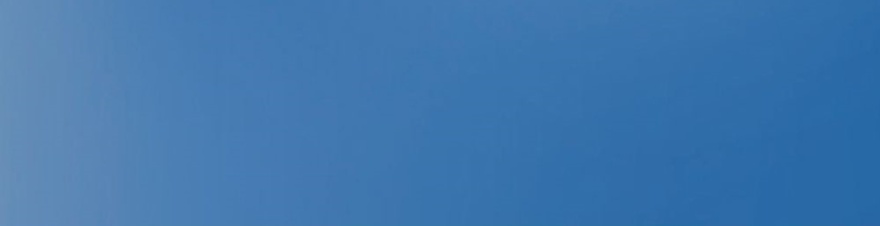 Towards the Standardization of European Weather and Impact Observations
Thomas Krennert, Rainer Kaltenberger, Andreas Schaffhauser 
ZAMG Vienna, Austria (t.krennert@zamg.ac.at)
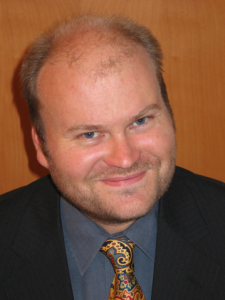 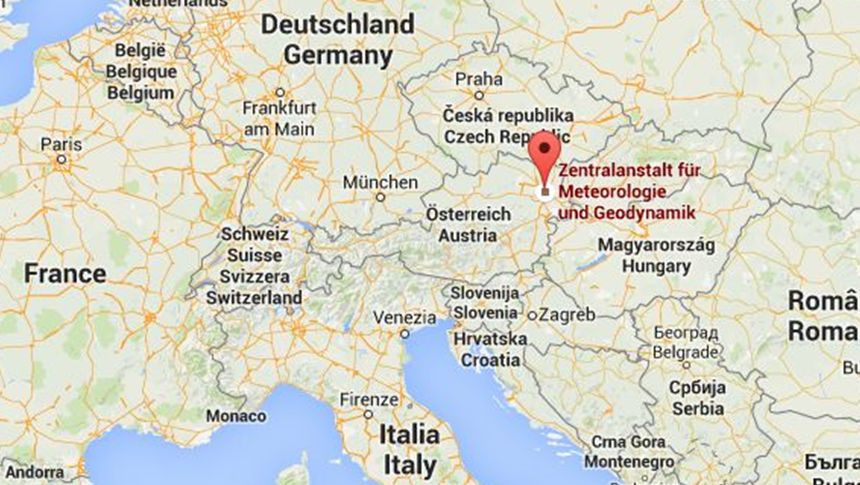 Krennert, Kaltenberger and Schaffhauser, Standardization of Weather- and Impact- Observations
6/3/2019
2
Thunderstorm Forecasting and Warning @ ZAMG
RADAR
Ingredients Based
Approach
NWP
Satellite
data
IbW
and
Public Perception
Lightning detection
Probabilistic 
Forecasts
Radiosondes
Weather Stations
TS Forecast and Warning
RUC, Blending: INCA
Convective Predictors, 
Sweet-Spot Estimate
Weather Maps
Frontal Analysis
Verification
Medium and Short Range Forecasts
3 days – 1 day – 12 hrs
Nowcasting and Monitoring
6 h – 1 h – 10 min
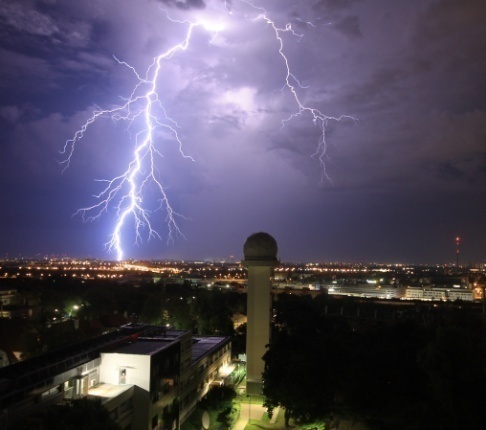 North- or South Side of Alps, Provinces and Regions
Advisory
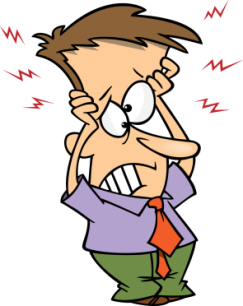 Regions and Communes
Alert
Krennert, Kaltenberger and Schaffhauser, Standardization of Weather- and Impact- Observations
6/3/2019
3
Reliable Information about Weather Impacts
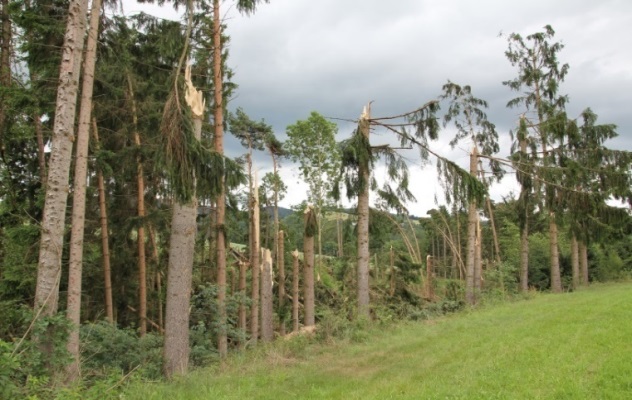 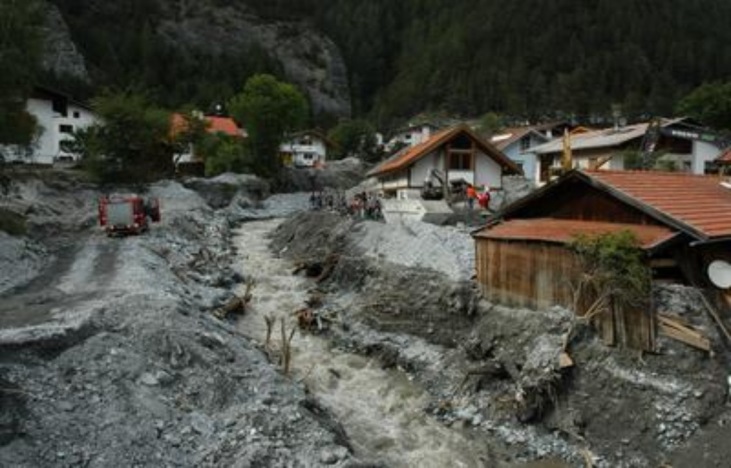 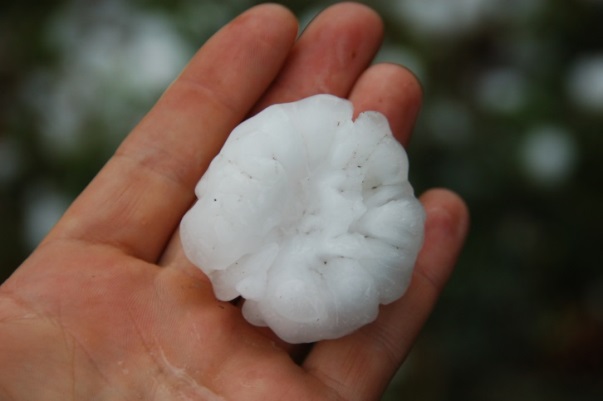 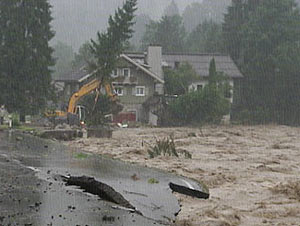 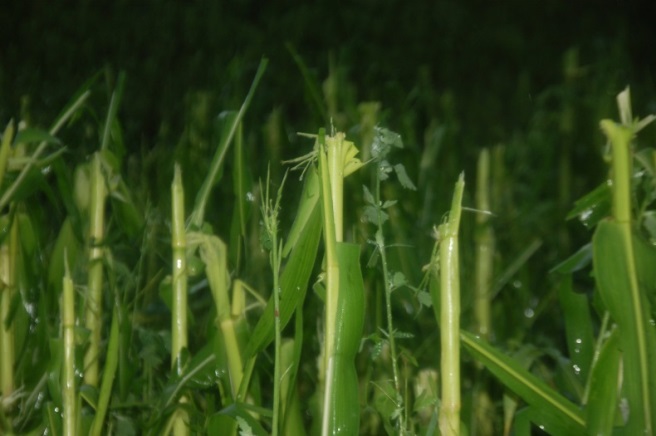 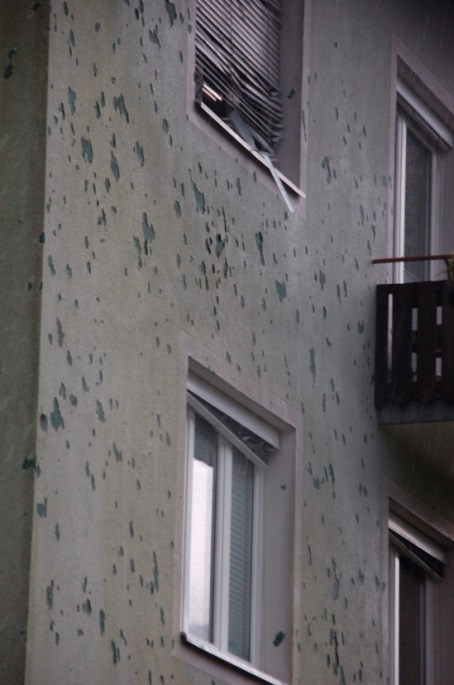 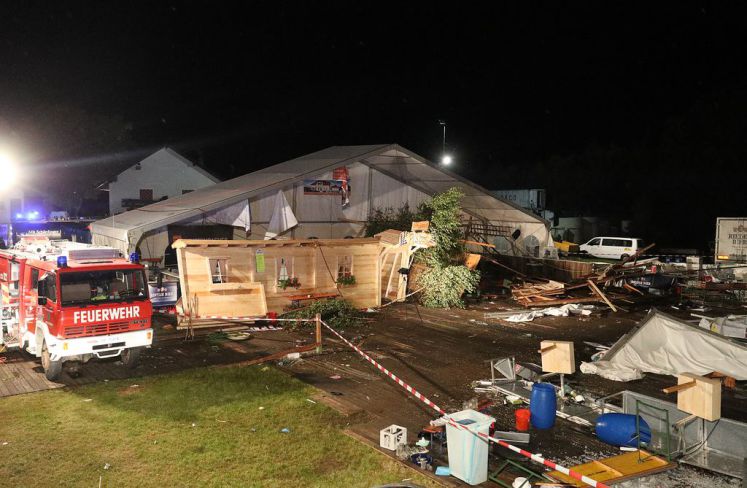 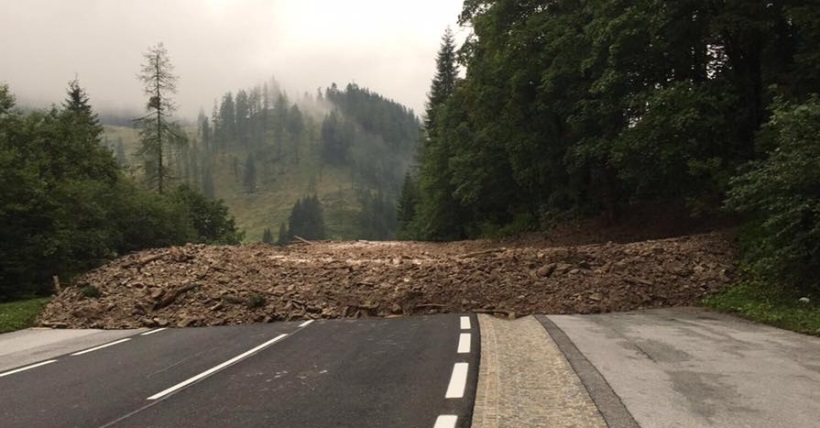 Krennert, Kaltenberger and Schaffhauser, Standardization of Weather- and Impact- Observations
6/3/2019
4
Focusing on Human Observations in Crowdsourcing
Crowd-sourced Measurements

Private Stations
Mobile Sensors 
IOT - Internet of Things
Data Miningin Social Media

InformationRetrieval
Word Crawling
Image Pattern Recognition
Crowd-sourced Human Observations

Reporting tools/apps
Targeted Human Assessment

Standardizations

Collaborations (e.g. spotter groups)
Krennert, T., et al.: Crowdsourcing of weather observations at national meteorological and hydrological services in Europe, Adv. Sci. Res., 15, 71–76, https://doi.org/10.5194/asr-15-71-2018, 2018.
Krennert, Kaltenberger and Schaffhauser, Standardization of Weather- and Impact- Observations
6/3/2019
5
Standardization of Weather- and Impact Observations
Standardization of human weather and impact observations is obligatory:


Standardized real time observations enable instantaneous feedback loop
Forecasters to see „what‘s happening out there“ (ground truth)
	Instantaneous verification and adaptation of impact based warnings

Further applications
Impact modeling
Input data for severe weather- and damage databases (e.g. ESWD)
Climatological analysis
NWP assimilation
Reporting Parameters
Quality Control
Data Exchange Protocolls
Training
Krennert, Kaltenberger and Schaffhauser, Standardization of Weather- and Impact- Observations
6/3/2019
6
Survey among European NMHSs Forecast Offices 2018
Carried out in EUMETNET EMMA/Meteoalarm program in autumn 2018
Response (up to date): 29/37 (78%), full results to be published 2019
Excerpt: 
“I see crowdsourced weather- and impact observations as (multiple answers possible)”:
·         Important, because they have the potential to close the gap of “ground truth”: 90%
·         Important due to the decreasing number of weather observations: 45%
·         Important for the verification of impact-oriented-/impact-based warnings: 76%
·         Important for forecasters to have them available in real-time 
		“to see what’s actually happening out there”: 97%


Kaltenberger, R., Schaffhauser, A., Staudinger, M.: 
Status of Implementation of Impact-oriented Warnings in Europe. 
Oral presentation at EMS-ECAC conference on 3rd September 2018.
Krennert, Kaltenberger and Schaffhauser, Standardization of Weather- and Impact- Observations
6/3/2019
7
Reporting Parameters of “wettermelden.at”
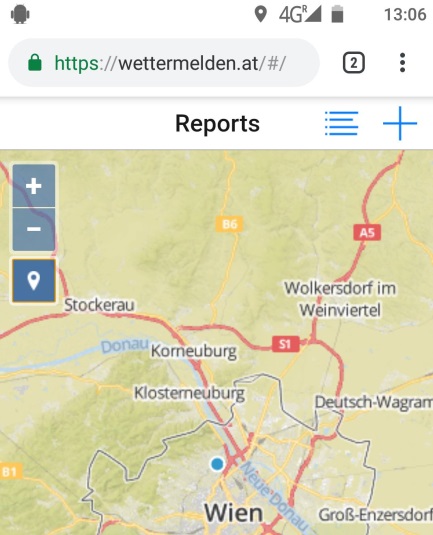 Reporting parameters are equivalent to European EWOB native app from ESSL
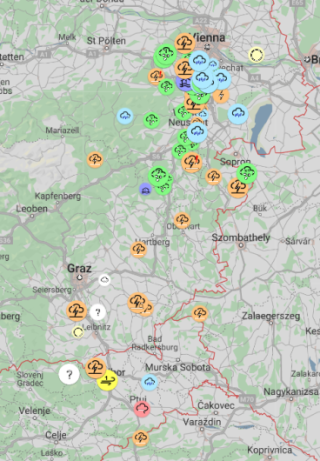 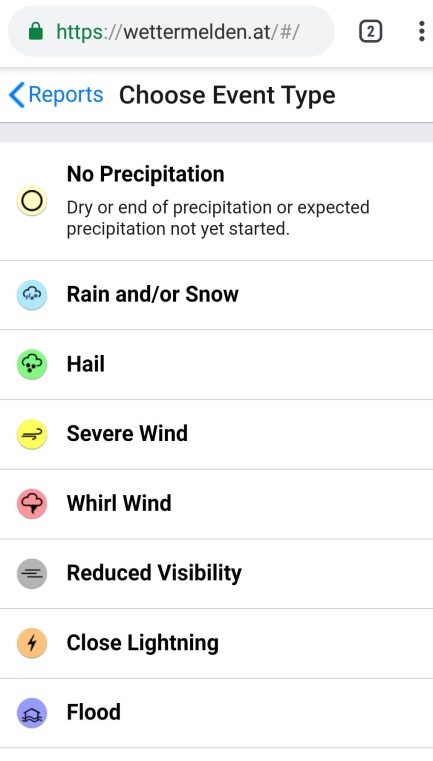 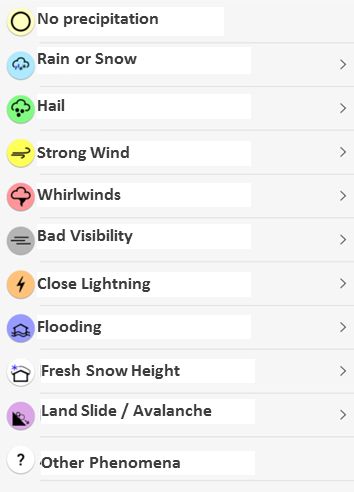 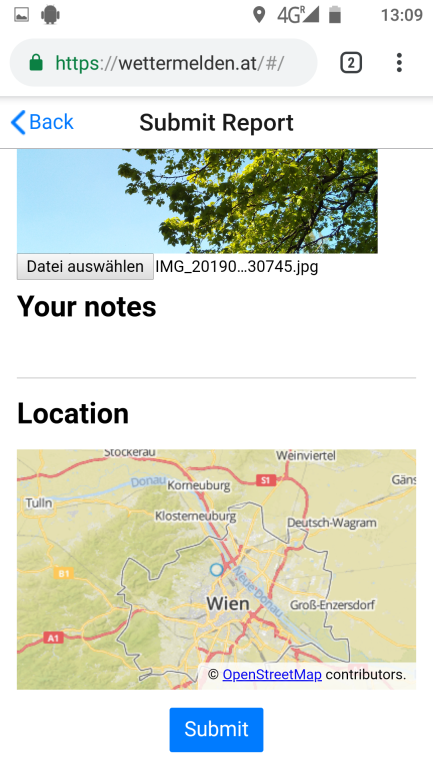 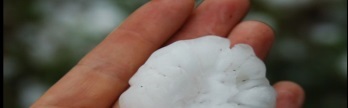 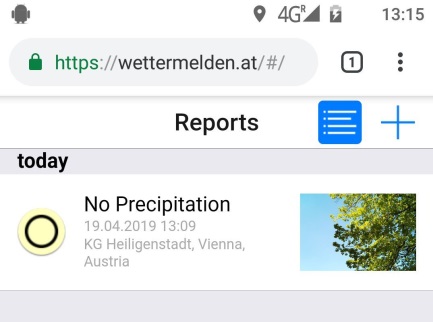 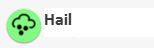 Austrian “WOB” operational from second half of 2019 as Web App
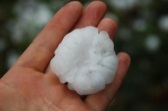 Screenshot from ESSL EWOB native App, 2 May 2018
Krennert, Kaltenberger and Schaffhauser, Standardization of Weather- and Impact- Observations
6/3/2019
8
Training and Quality Management
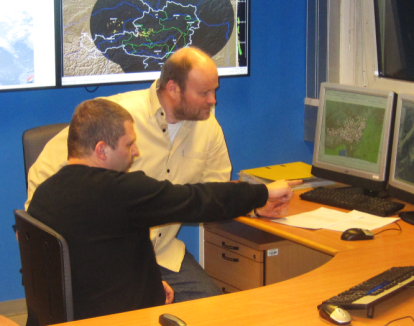 Training
Quality Management
Without Training
Reliability Level 0
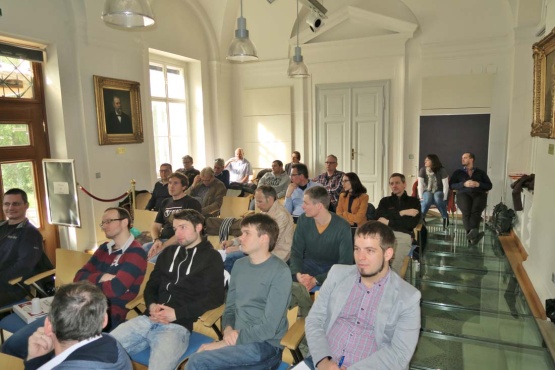 Basic onlineTraining
Reliability Level 1
certified
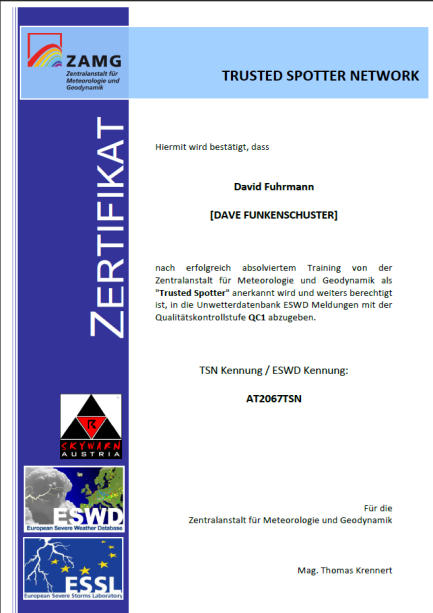 Advanced Training
Reliability Level 2
certified
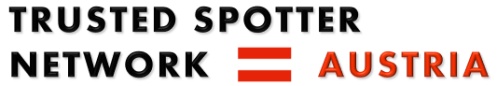 Automated image quality scan by 
Neuronal Network
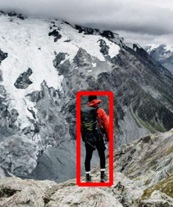 Rated best practice by the EMS
Krennert, Kaltenberger and Schaffhauser, Standardization of Weather- and Impact- Observations
6/3/2019
9
National Level: The Austrian Weather OBserver AWOB
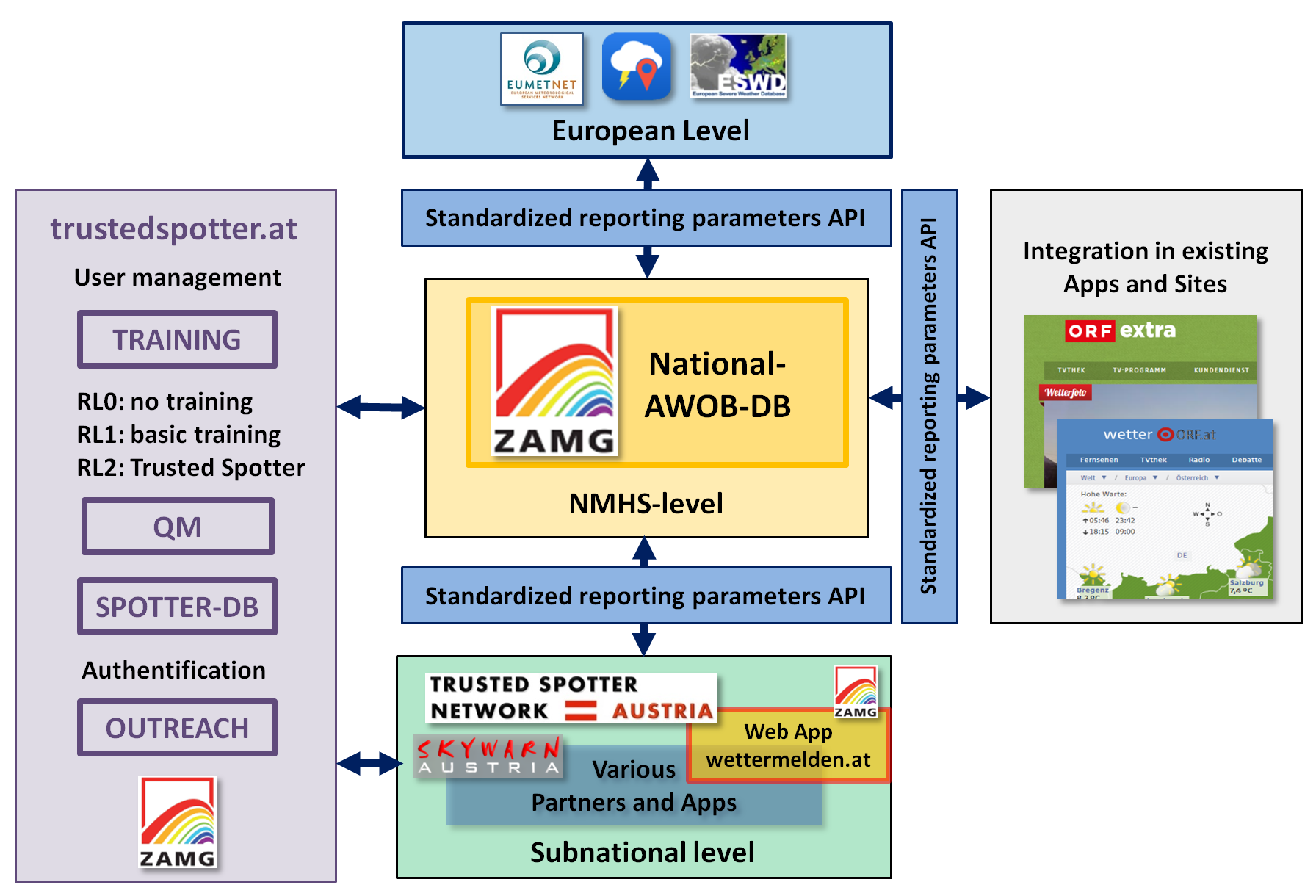 IbW / IbF
Feedback Loop
[Speaker Notes: Explaining schematic of the Austrian Weather and Impact Observation System AWOB]
Krennert, Kaltenberger and Schaffhauser, Standardization of Weather- and Impact- Observations
6/3/2019
10
Scalability: Standardized Data Exchange on all levels
European level
Standardized reporting parameters API
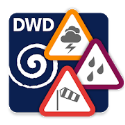 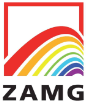 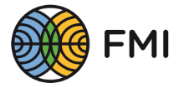 NMHS-level
…
Other National-
EWOB-DB
National-
EWOB-DB
National-
EWOB-DB
National-
EWOB-DB
Standardized reporting parameters API
Subnational level
Standardized API between all partners 
NMHSs provide API to subnational collaborators
API can be easily implemented in existing web pages and apps
Krennert, Kaltenberger and Schaffhauser, Standardization of Weather- and Impact- Observations
6/3/2019
11
Real Time Data Exchange via MQTT Protocol
European level
Standardized reporting parameters API
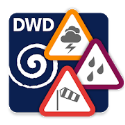 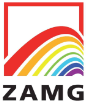 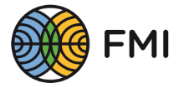 NMHS-level
Other National-
EWOB-DB
Push 
and 
Pull
National-
EWOB-DB
National-
EWOB-DB
National-
EWOB-DB
Standardized reporting parameters API
Subnational level
Real time data exchange via usage of MQTT protocol
Exchange of weather and impact observations between European Level and NMHSs
Cross-border high impact events!
Krennert, Kaltenberger and Schaffhauser, Standardization of Weather- and Impact- Observations
6/3/2019
12
Activities at the European Level
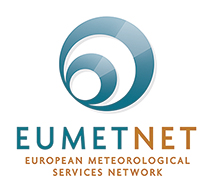 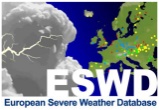 ESWD-DB
Scientific community
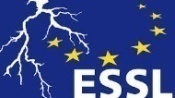 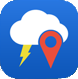 EU - EWOB-DB
Standardized reporting parameters API
NMHS-level
Subnational level
Definition of new set of reporting parameters (version 1807) by DHMZ, FMI, KNMI, ESSL and ZAMG  and other ESSL collaborators (i.e. European spotter groups)
Efforts to form an European WOB – consortium (proposal) 
Ongoing activities within the framework of EUMETNET Crowdsourcing Community
	to standardize human weather- and impact observations
Krennert, Kaltenberger and Schaffhauser, Standardization of Weather- and Impact- Observations
6/3/2019
13
Highlights
Establishing standardization of human assessed weather- and impact observations
European NMHSs operate national databases of observations
Participating NMHSs join a “WOB” consortium (proposal)
Consortium meetings on scientific and technical standards 
		(e.g. parameter list, API specifications)
Real time data exchange as prerequisite for instantaneous feedback loop (IbW / IbF)
Standardized APIs between all levels, integration in existing apps 
Due to scalability of software ZAMG is able to offer web services for: 
National user management and training
National observations databases and QC/QM
Maintenance of APIs
No competition to existing crowdsourcing consortia
-->	Invitation to join “WOB” consortium!